Strategi Pembelajaran Peningkatan Kemampuan Berpikir
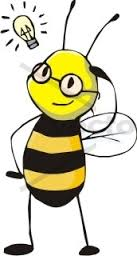 Noni Agustina
Strategi pembelajaran peningkatan kemampuan berpikir
Teori belajar kognitif
Perbedaan SPPKB dengan pembelajaran konvensional
Peserta didik sebagai subyek
Pembelajaran dikaitkan dalam kehidupan nyata
Perilaku kesadaran diri
Kemampuan berpikir terbentuk karena dapat menghubungkan pengalaman dengan kenyataan
Perbedaan SPPKB dengan pembelajaran konvensional
5. Pengetahuan siswa akan terus berkembang
Konsep Pembelajaran Peningkatan Kemampuan Berpikir
Strategi pembelajaran  peningkatan kemampuan berpikir merupakan strategi yang menitikberatkan pada pengembangan berpikir siswa dengan menganalisis fakta atau pengalaman untuk memecahkan masalah.
Karakteristik
menekankan pada aktivitas siswa (student centered approach)
Kegiatan pembelajaran diarahkan untuk mengembangkan kemampuan berpikir
Menekankan pada proses dan hasil belajar
Adanya dialog atau tanya jawab
Tahapan Pembelajaran SPPKB
Tahap orientasi
Tahap pelacakan
Tahap konfrontasi
Tahap inkuiri
Tahap akomodasi
Tahap transfer
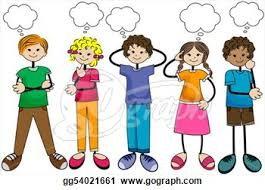 DAFTAR PUSTAKA
Sanjaya, Wina. 2016.Strategi pembelajaran berorientasi standar proses pendidikan. Jakarta: Kencana Prenada Media Group